Тема «Количественные числительные два, две»
Задачи:
Коррекционно-образовательные
1.Согласование количественных числительных два, две с существительными в роде
2.Преобразование предложений по сюжетным картинкам
3.Договаривание предложений по предметным картинкам и демонстрационной карточке с цифрой 2. 
Коррекционно-развивающие
1.Развитие слухового внимания, расширение объема слуховой памяти
2.Развитие зрительного внимания и памяти
Коррекционно-воспитательные
Воспитывать любовь к родной природе, доброту, взаимопонимание, умение помогать другим
СОСТАВИЛА УЧИТЕЛЬ-ЛОГОПЕД ВЫСШЕЙ КАТЕГОРИИ БОГАЧЕВА В Г
Вспомни и назови:
-Приметы зимы
- Как дети играют зимой на улице?
Игра «Что с чем поменялось местами?»
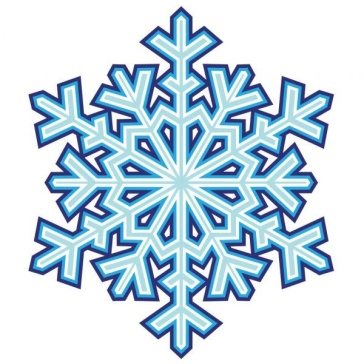 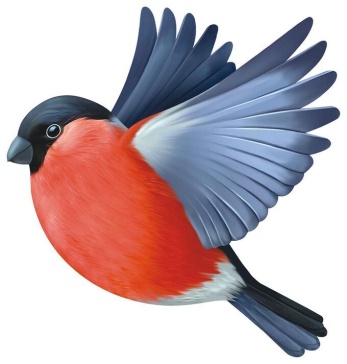 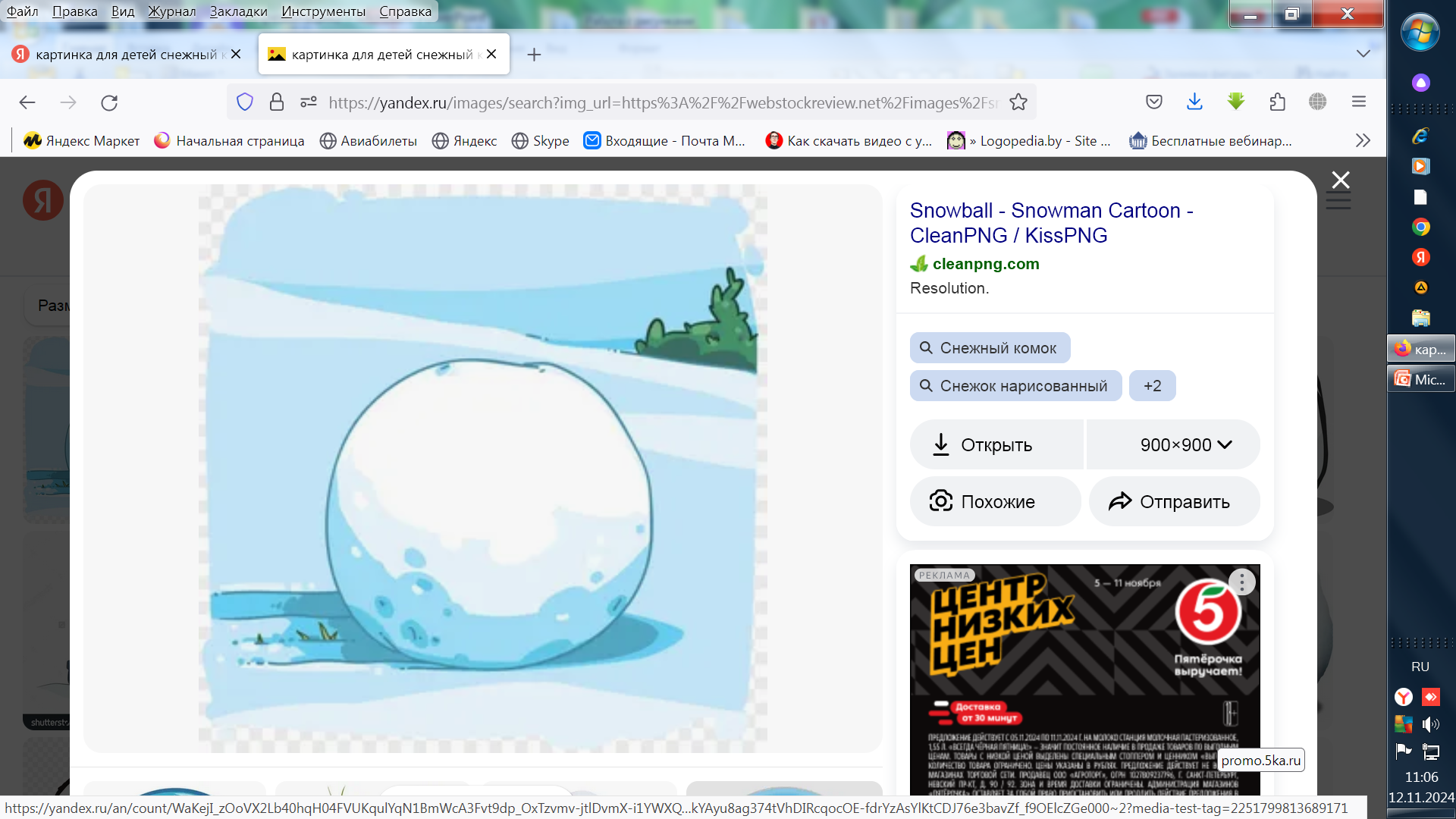 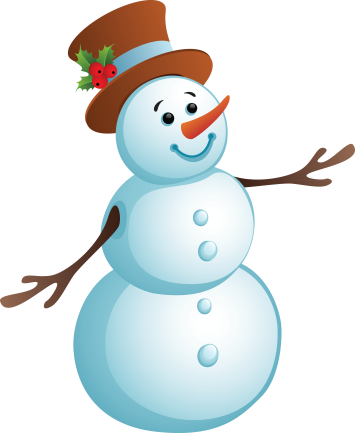 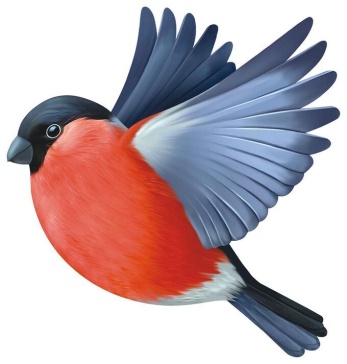 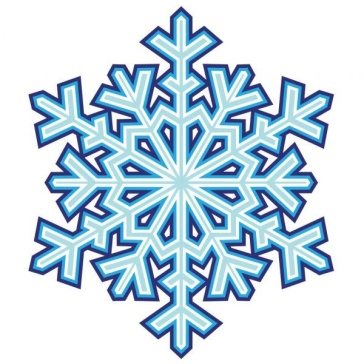 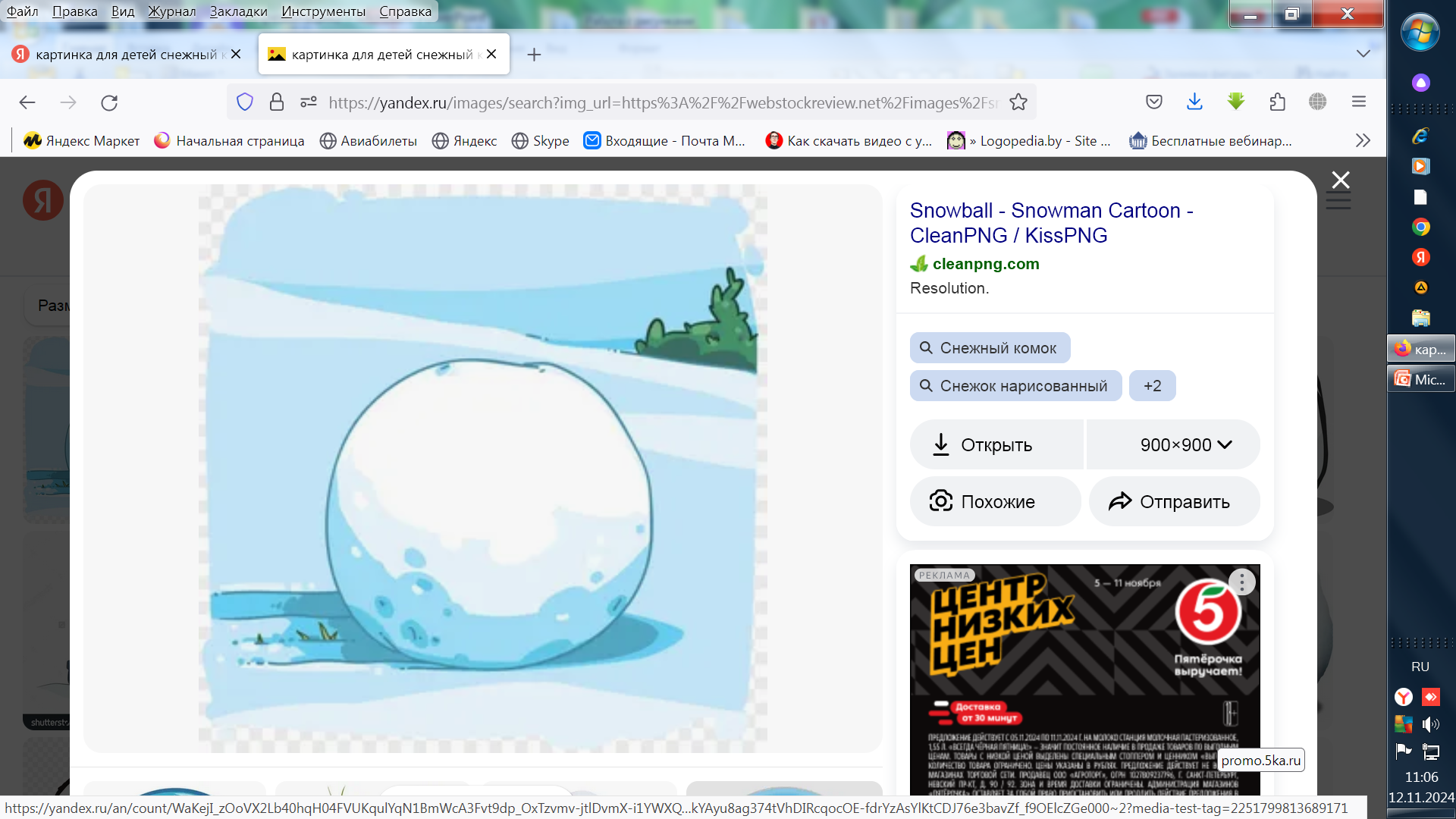 Игра «Посчитай предметы»
Предложите ребенку составить словосочетания по карточке с цифрой «два» 
и предметным картинкам
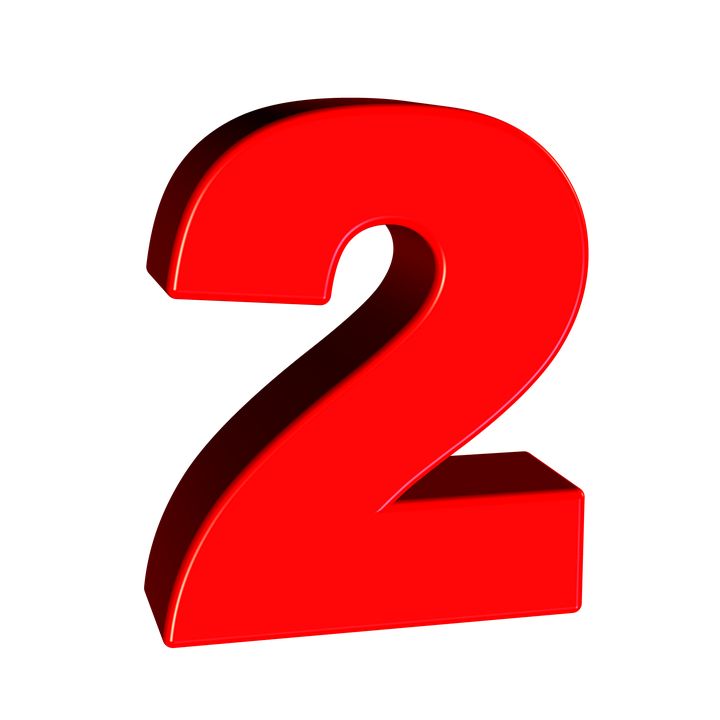 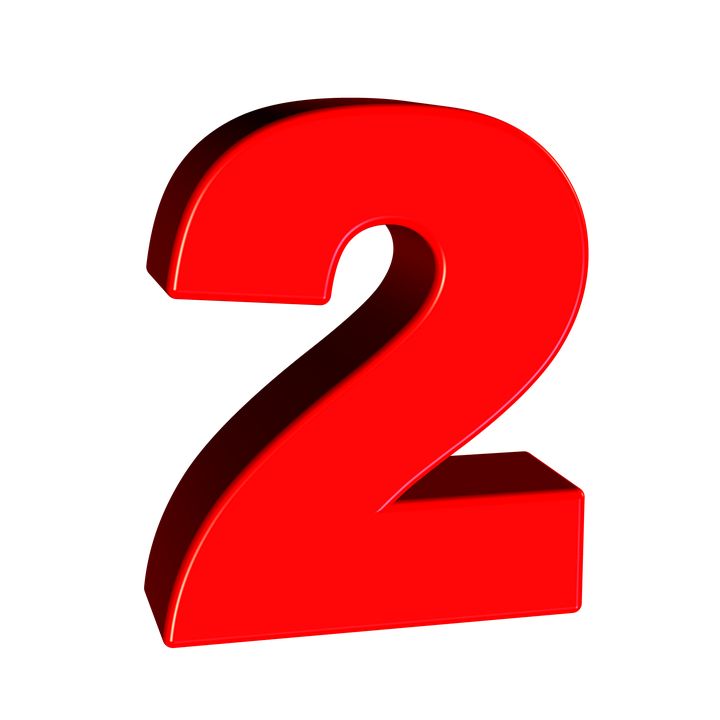 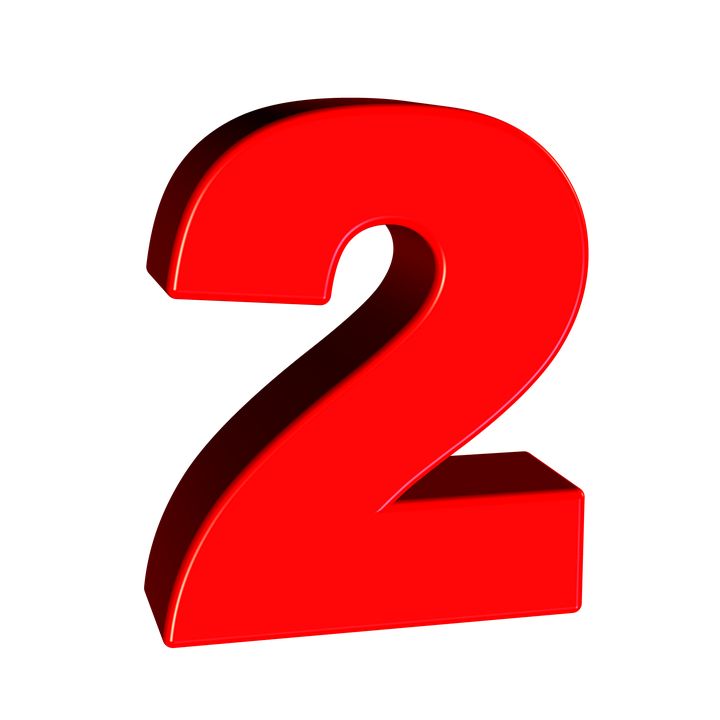 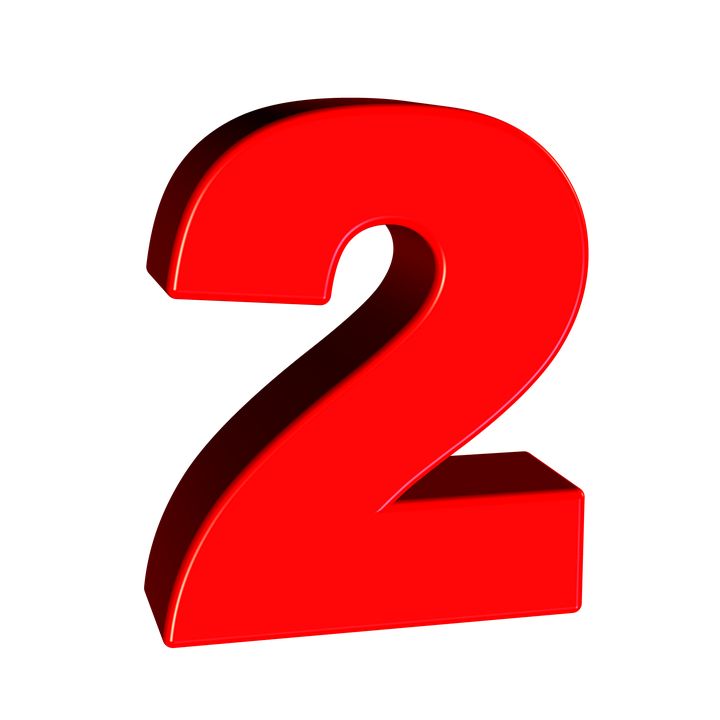 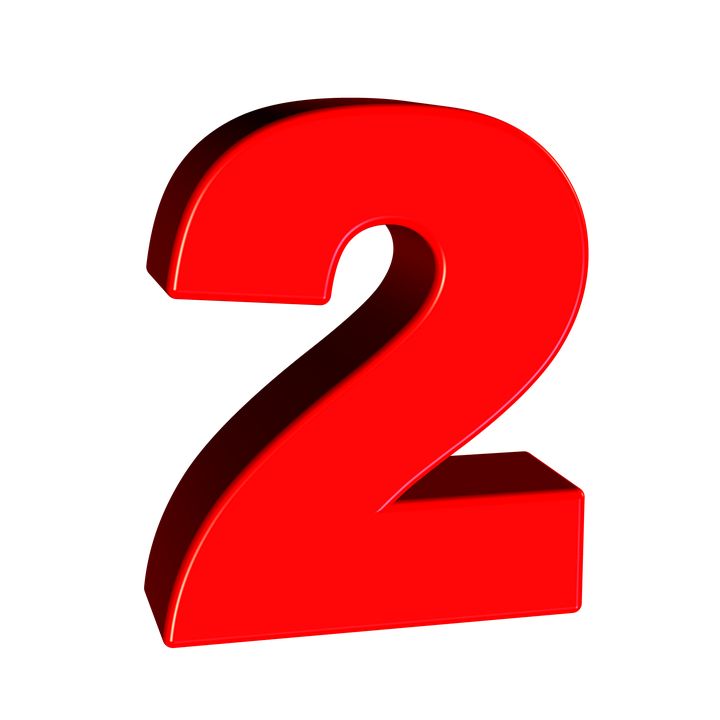 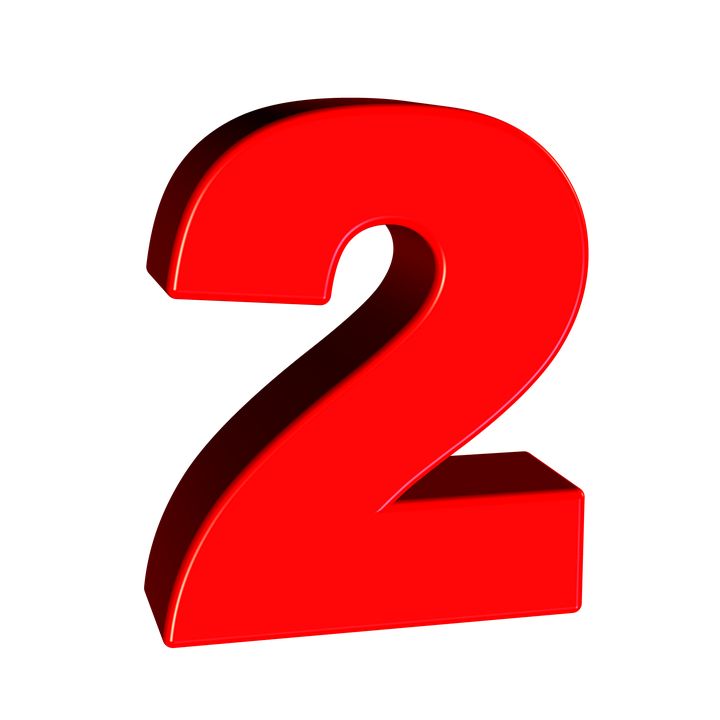 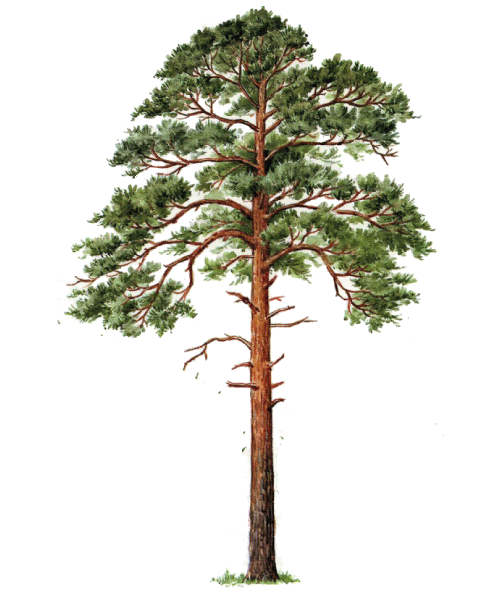 Игра «Что прибавилось?»
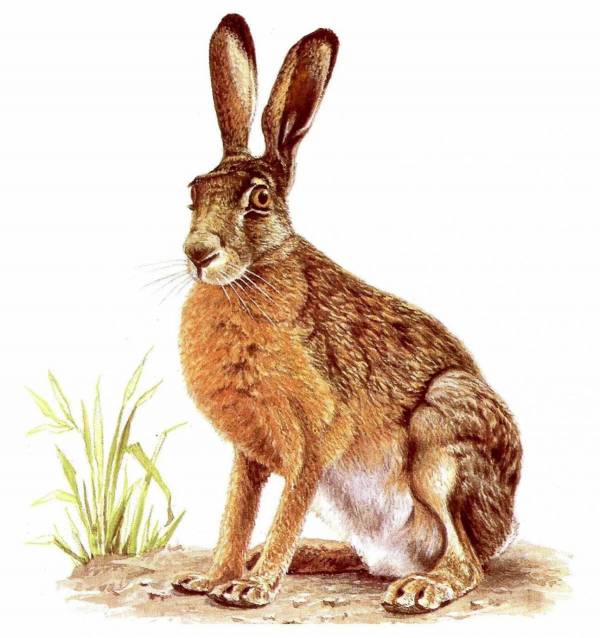 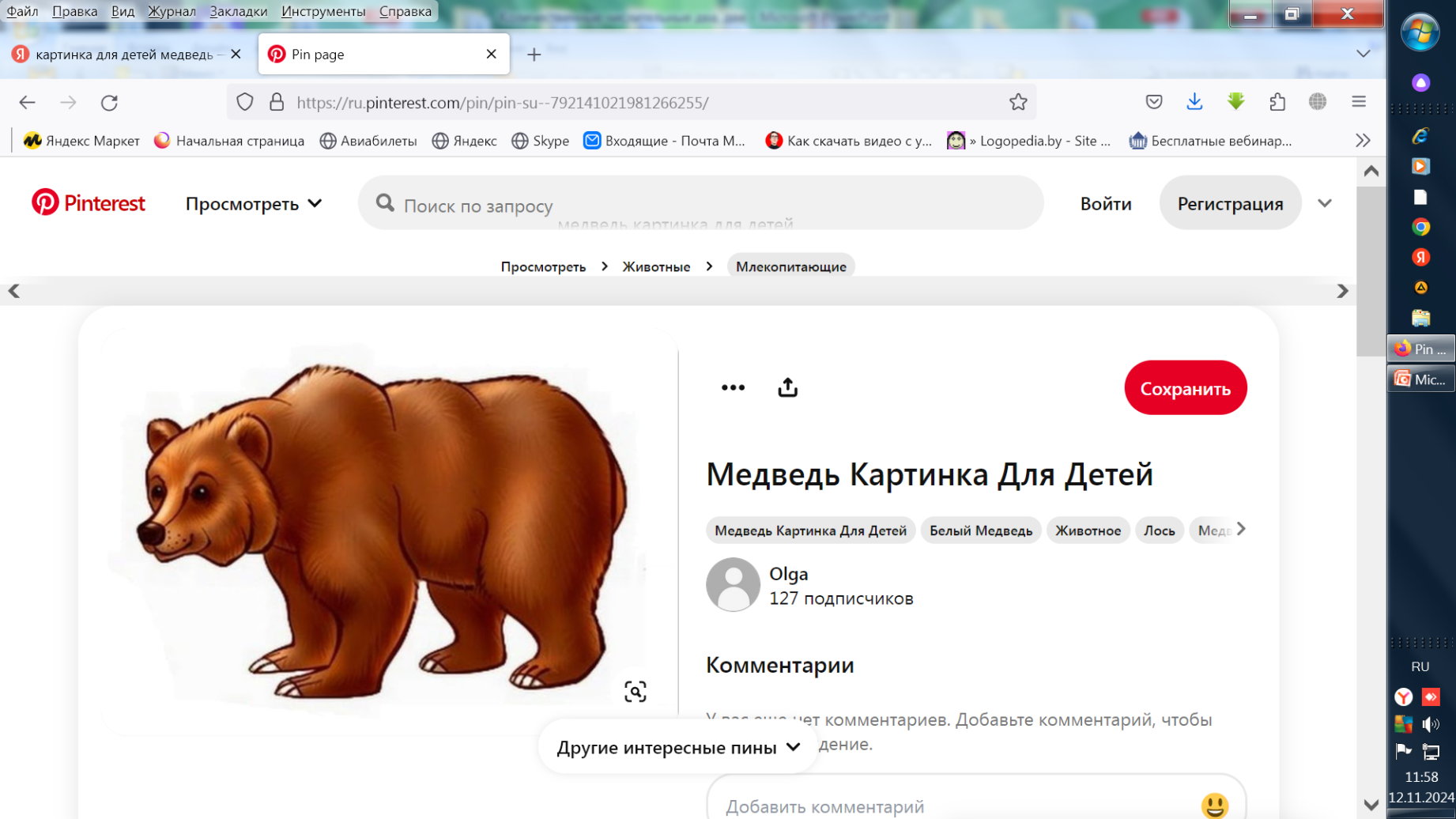 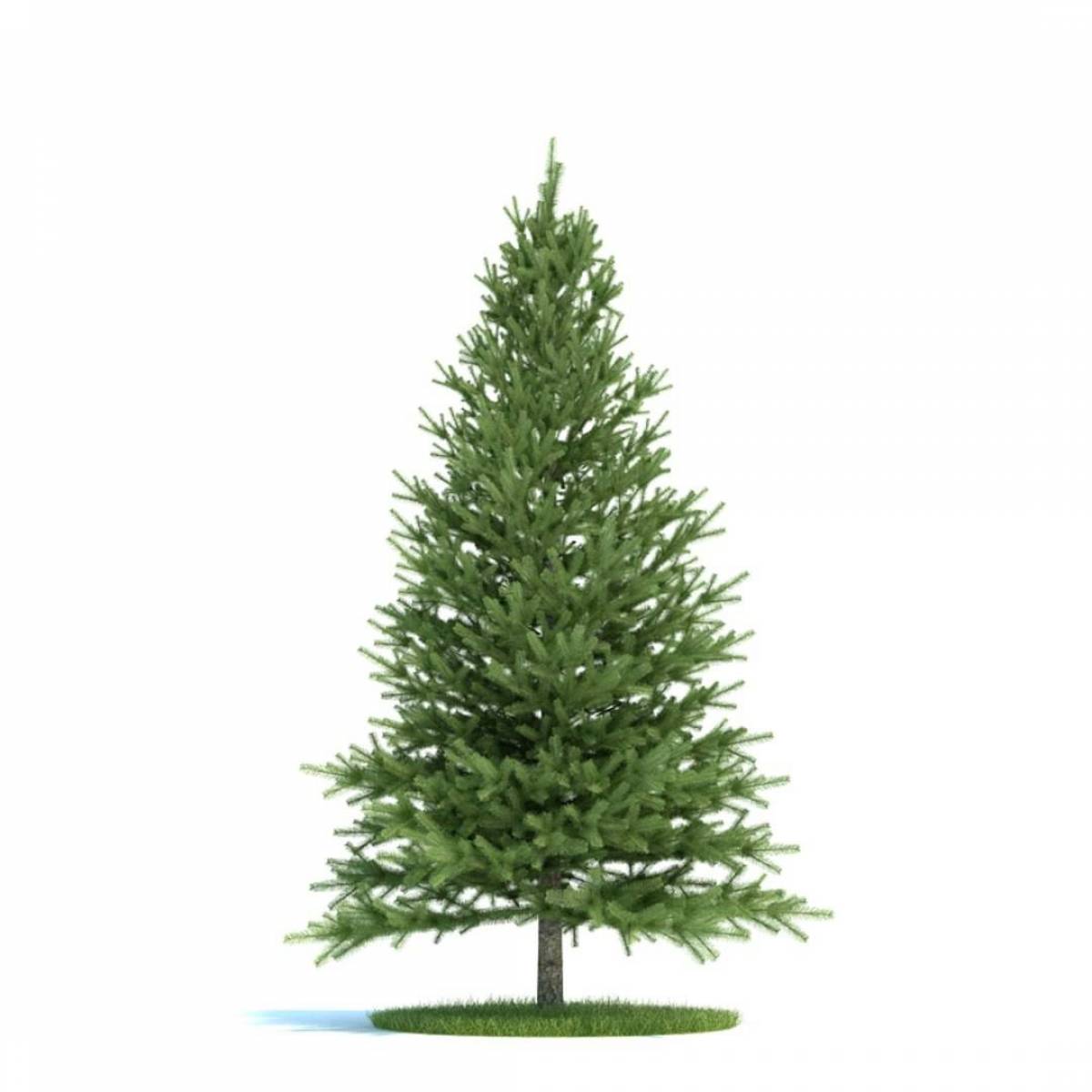 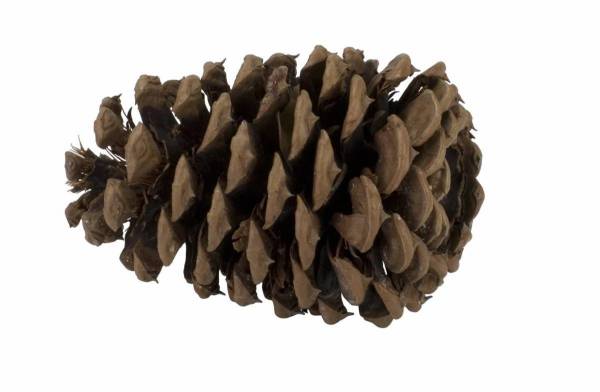 Игра «Дятел говорит»
Раздели слова на слоги, отстучав их:
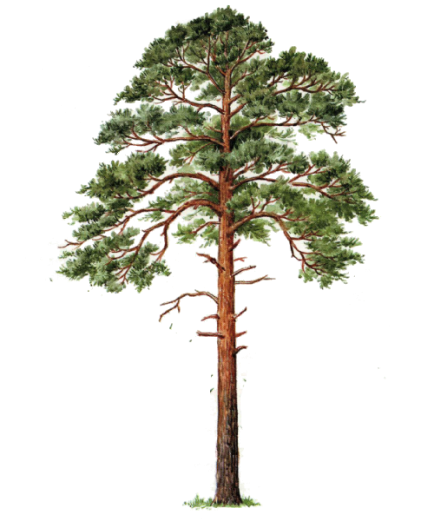 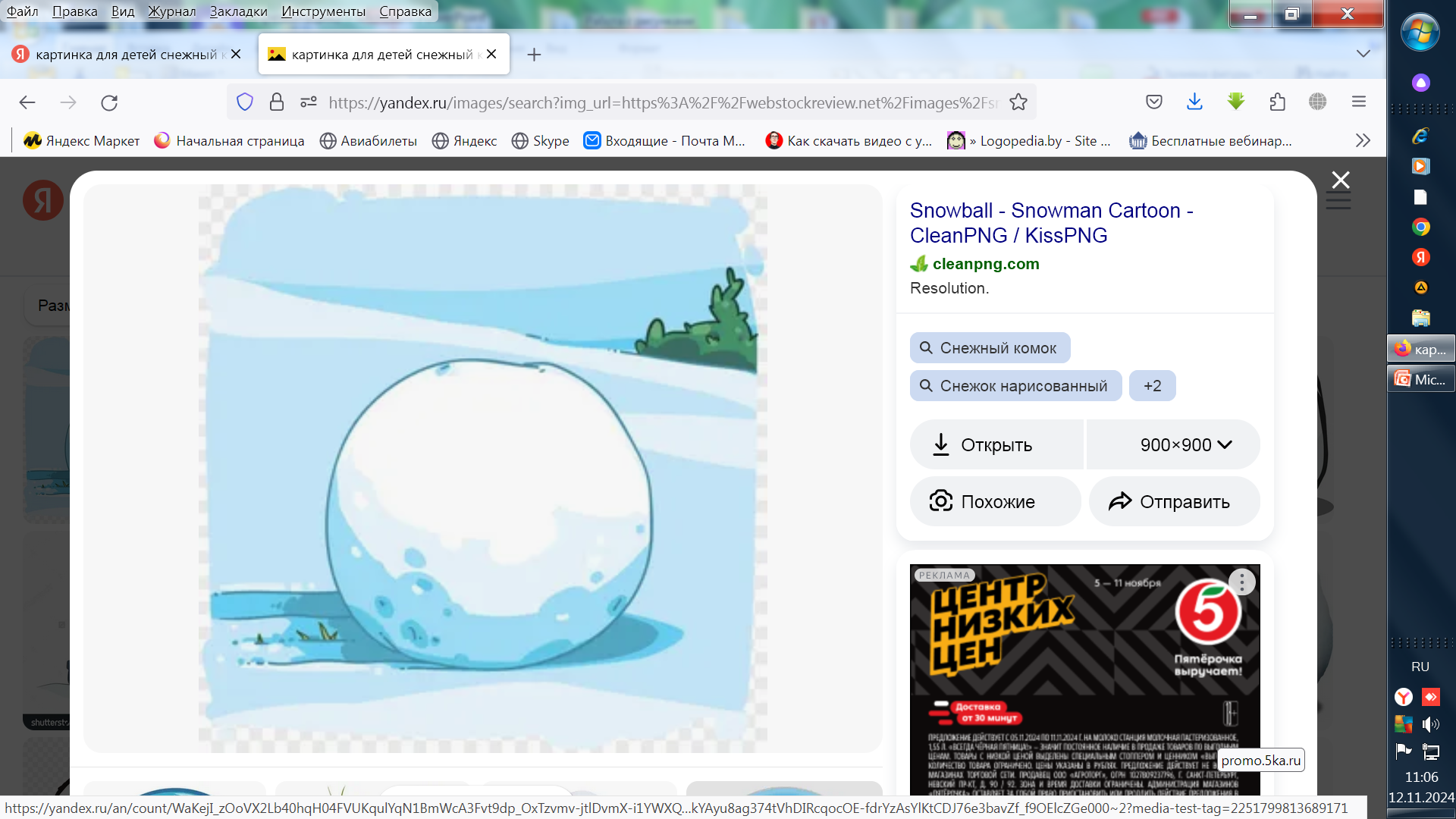 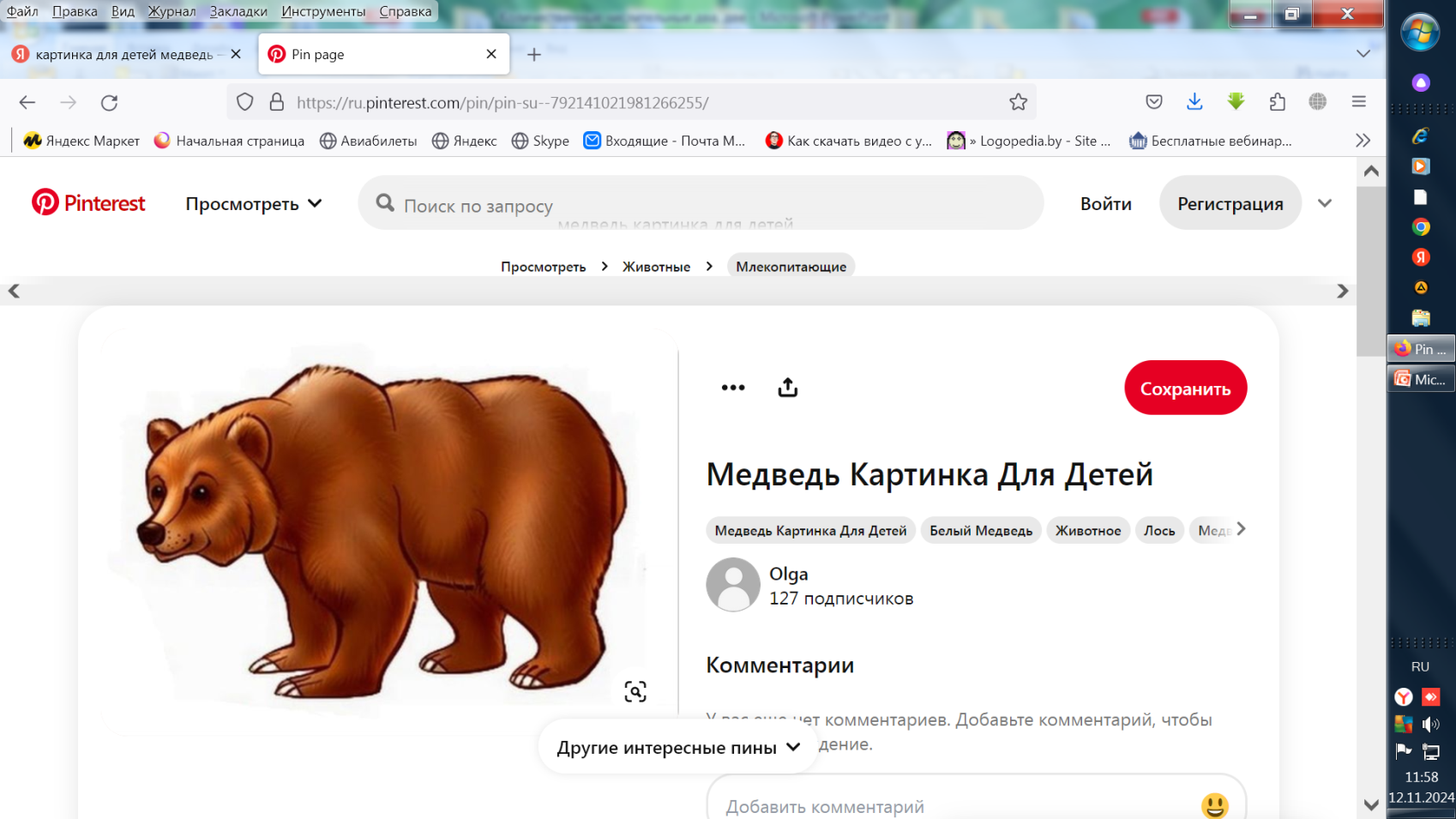 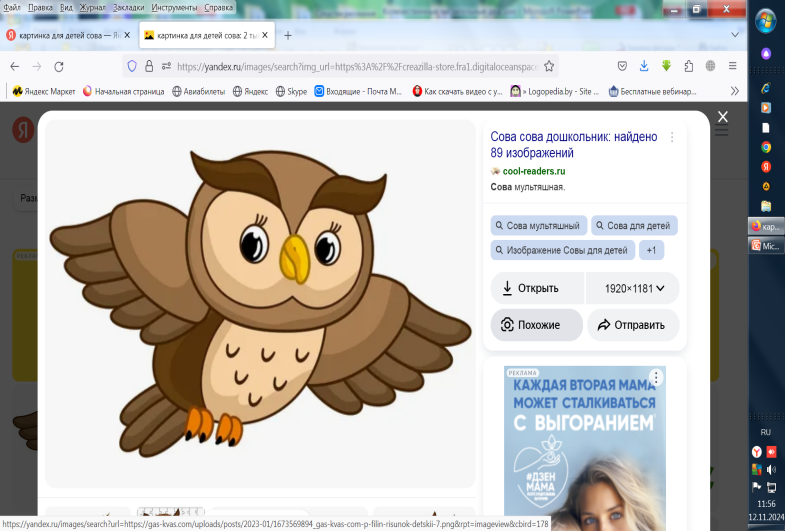 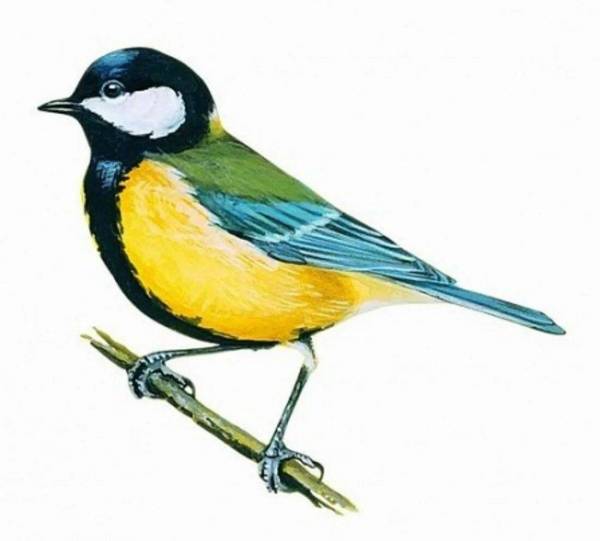 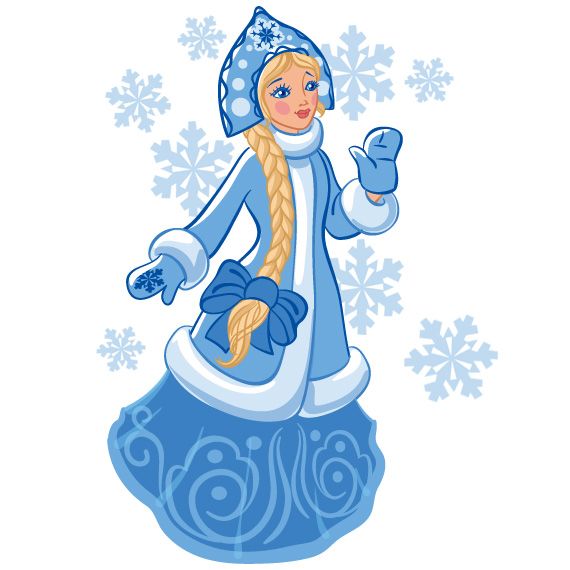 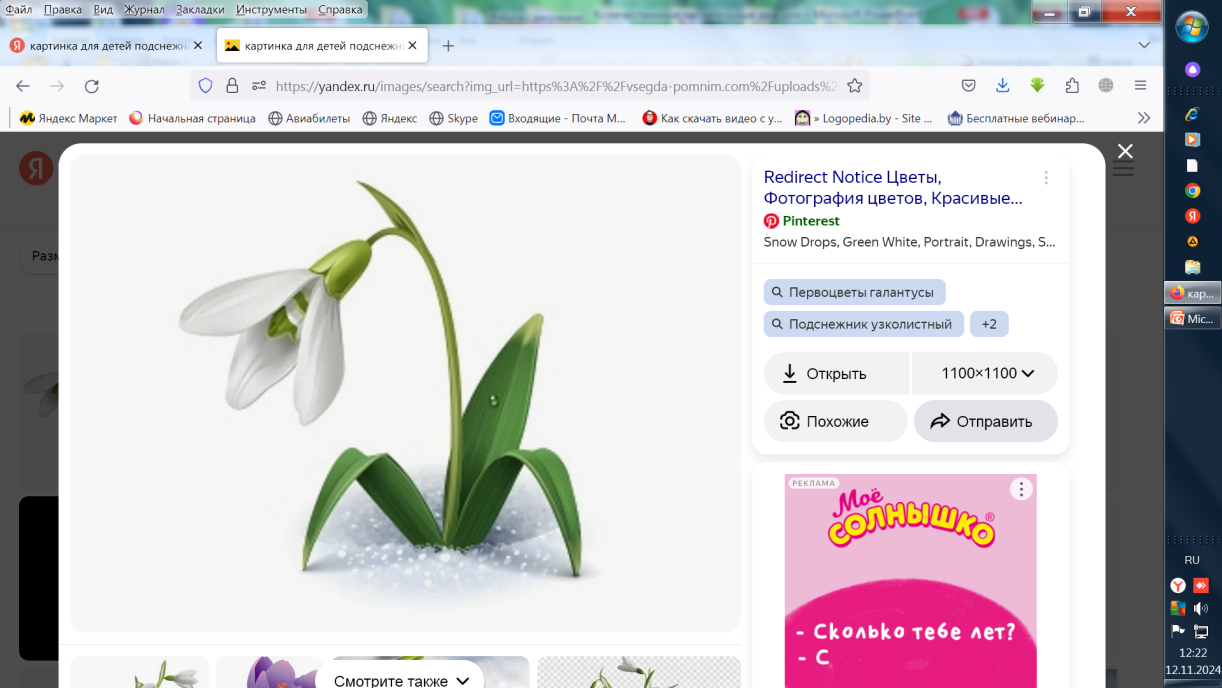 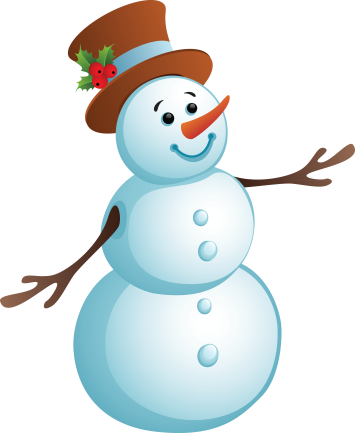 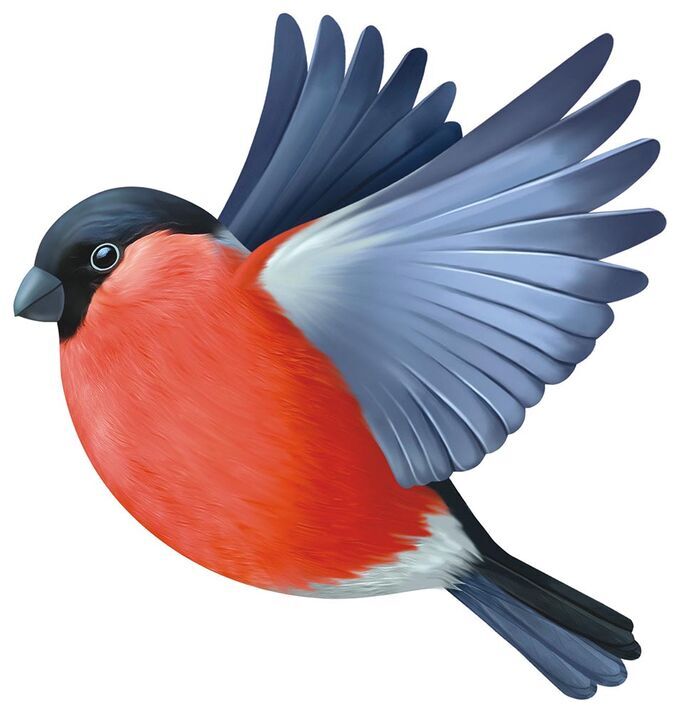 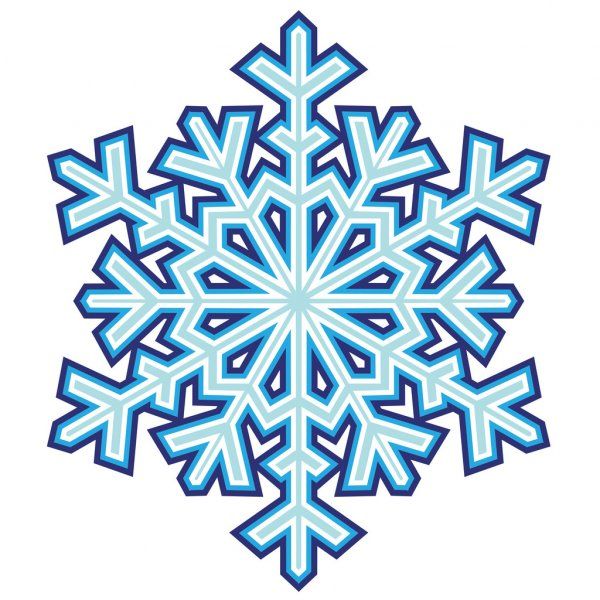 Преобразуй предложение
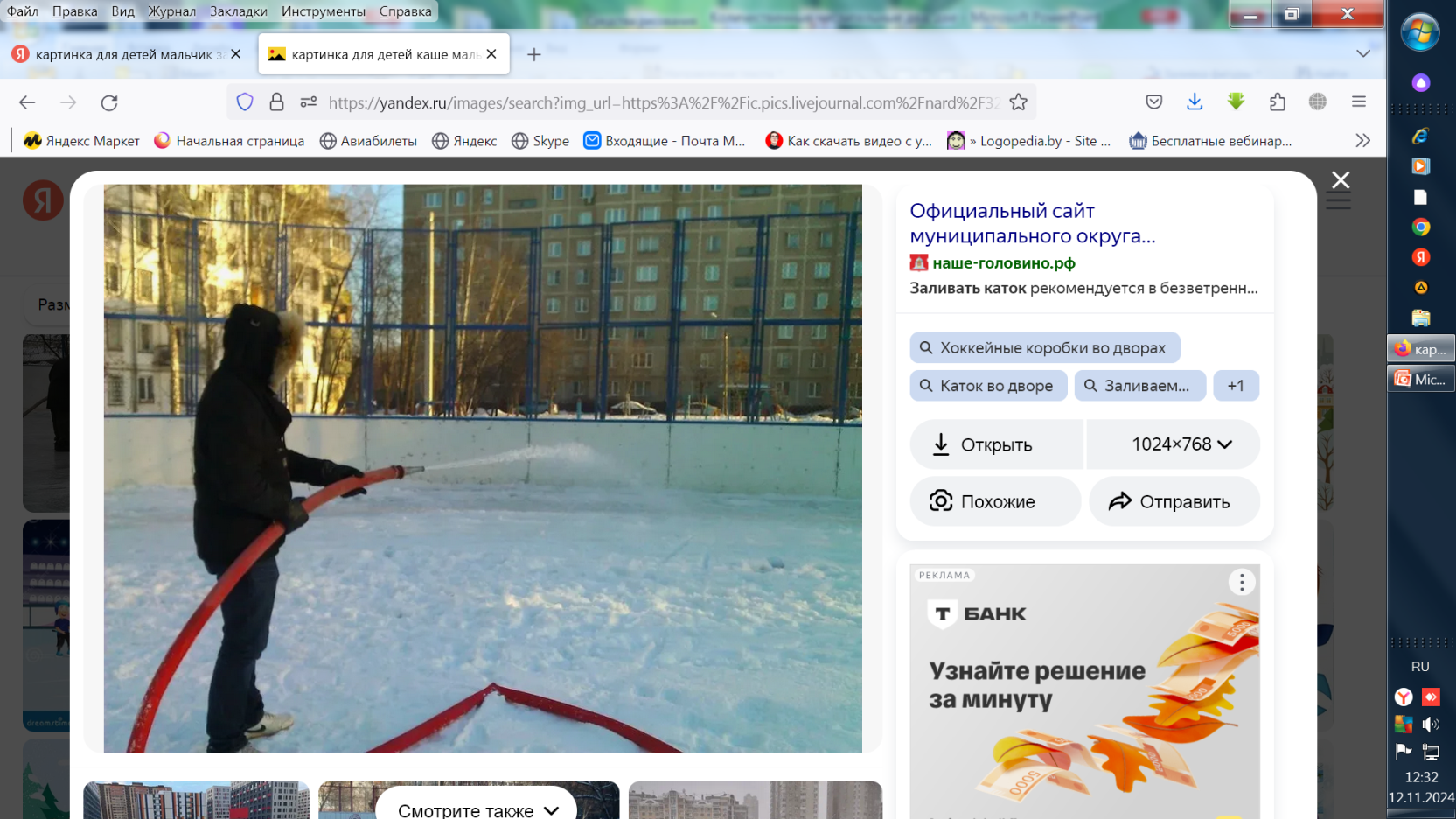 Мальчик заливает каток.
Два мальчика заливают каток.
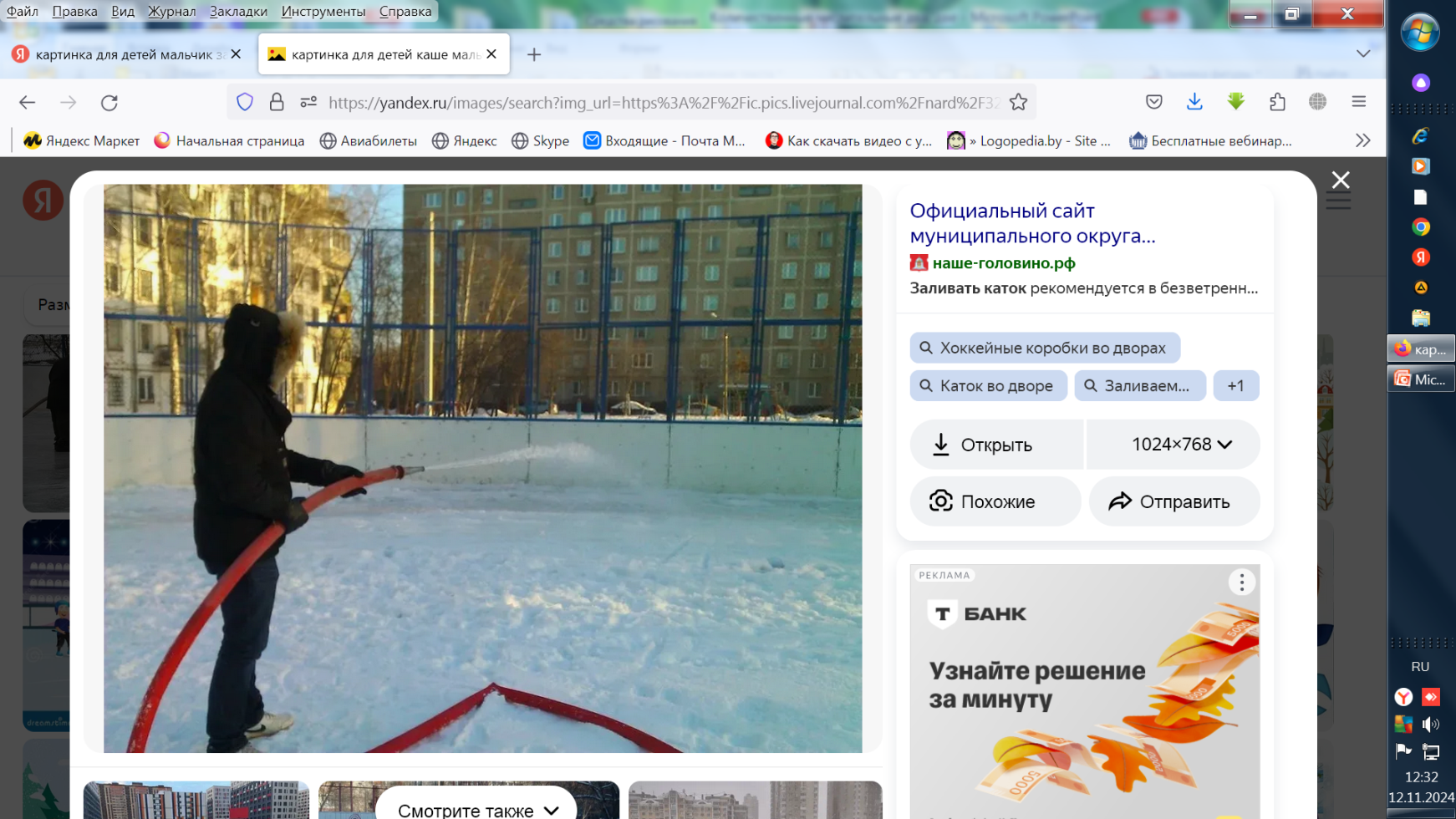 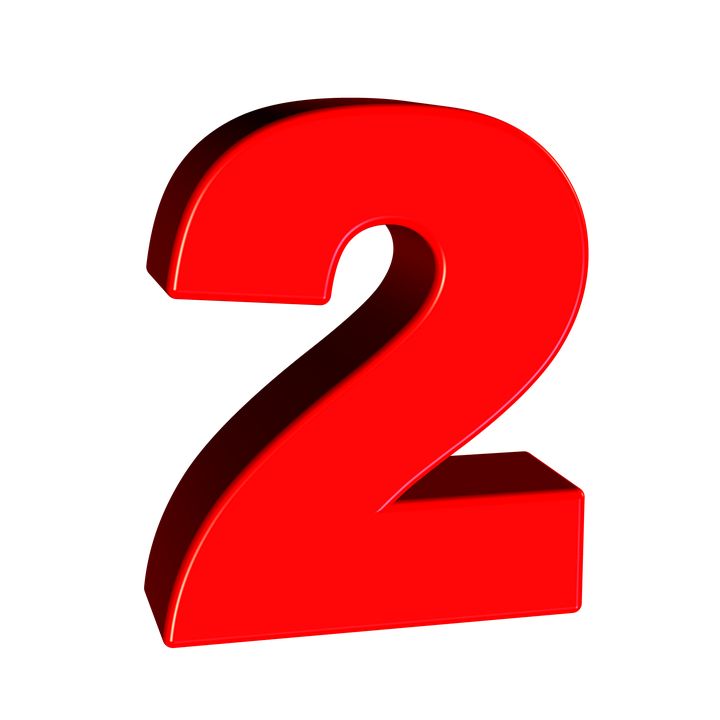 Предложите ребенку составить предложения сначала по картинке с одним мальчиком, потом по картинке с двумя мальчиками, а затем по картинке с одним мальчиком и карточке с цифрой «2»
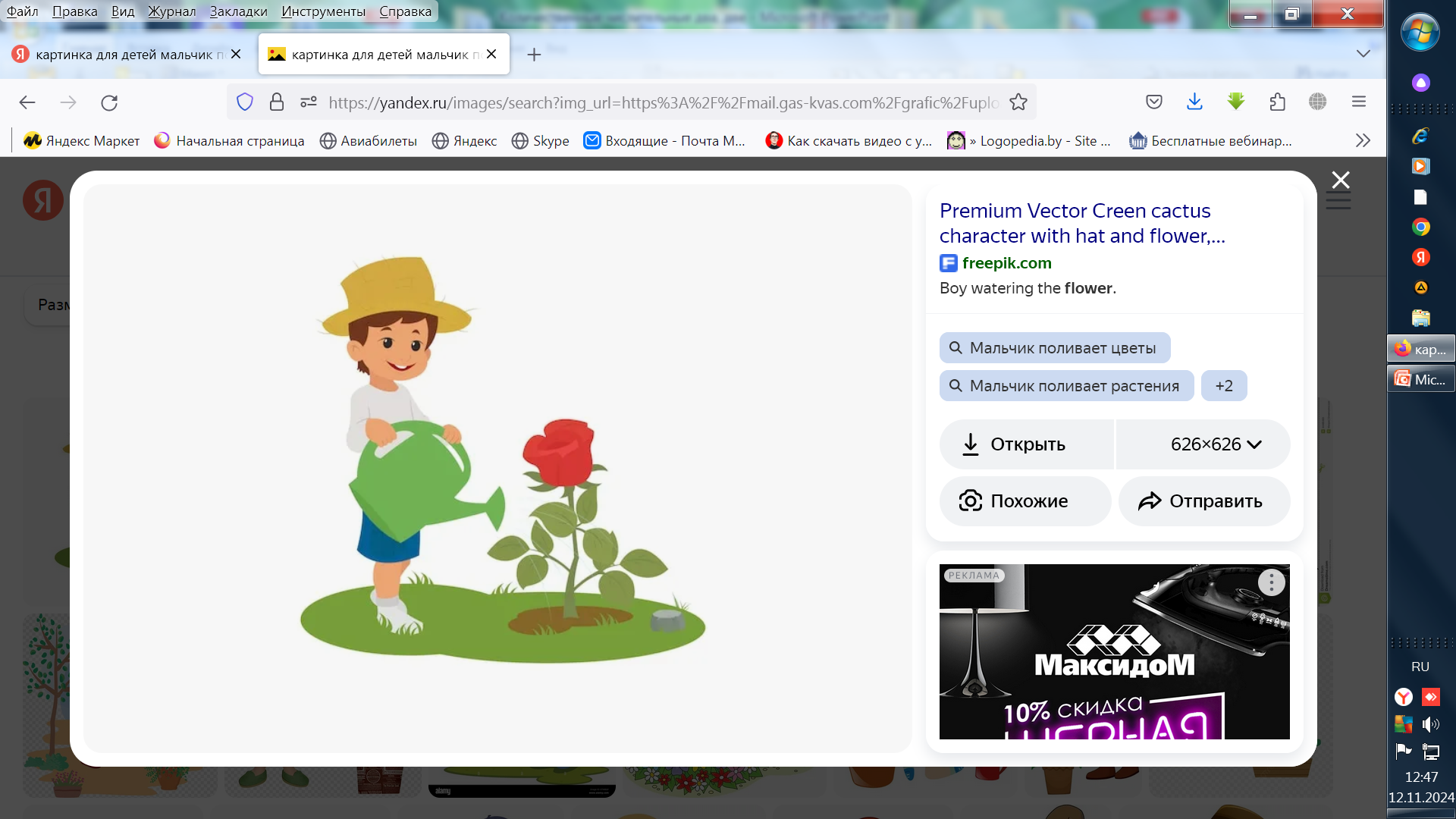 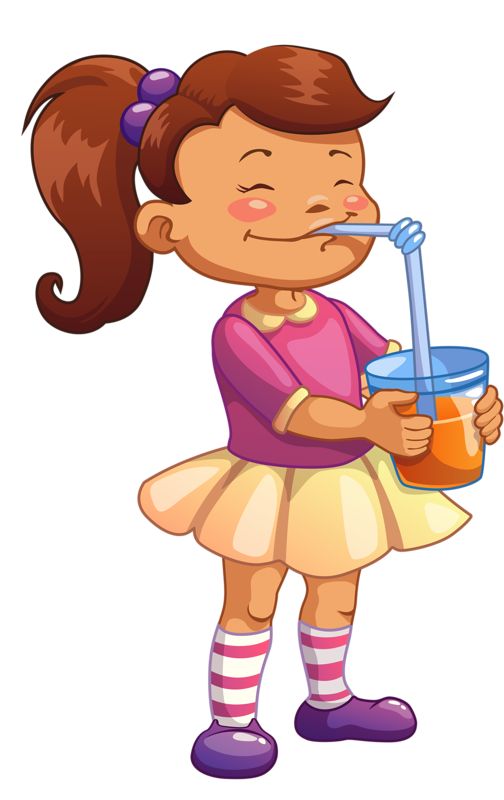 Девочка пьет сок.Две девочки пьют сок.
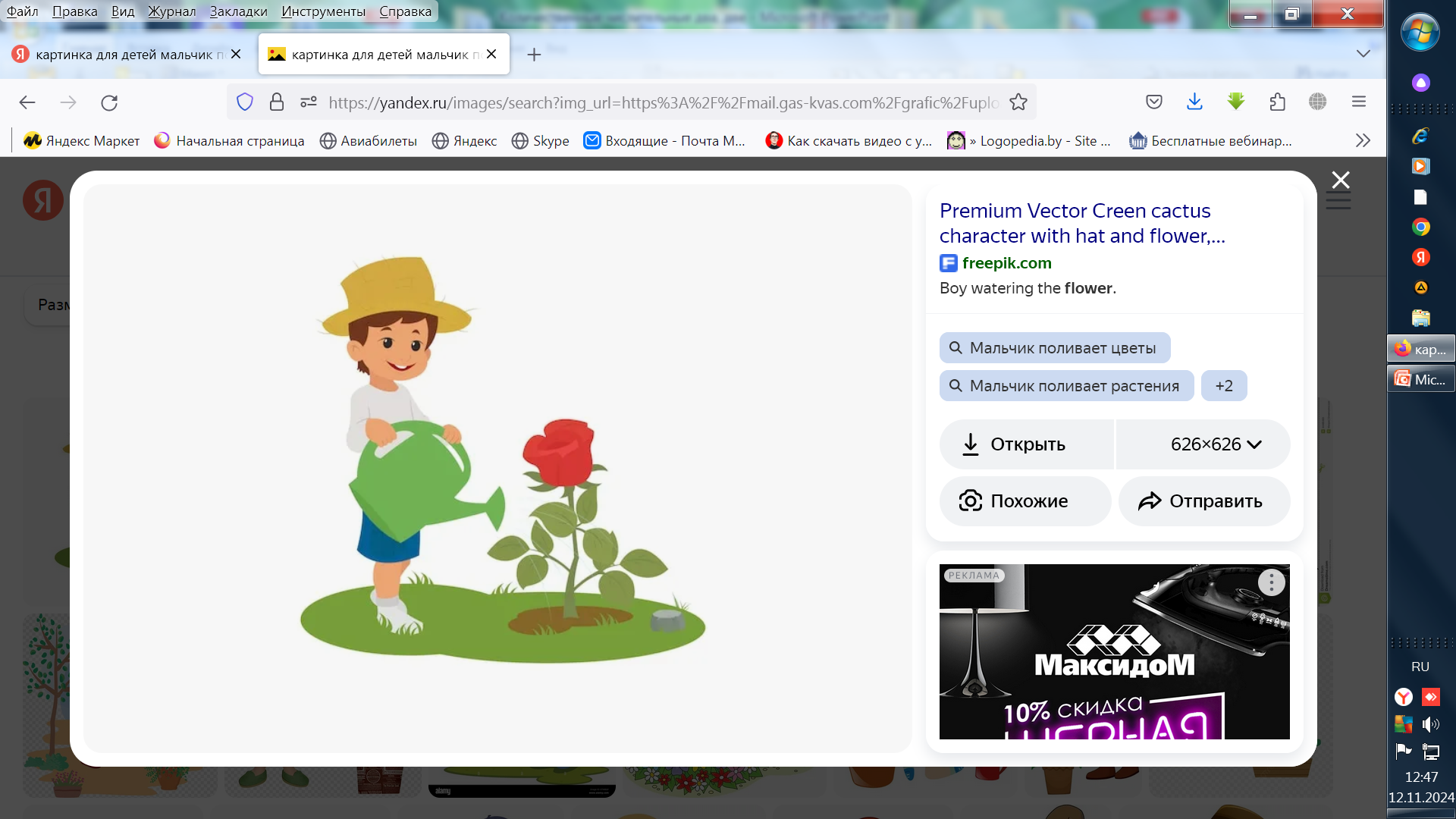 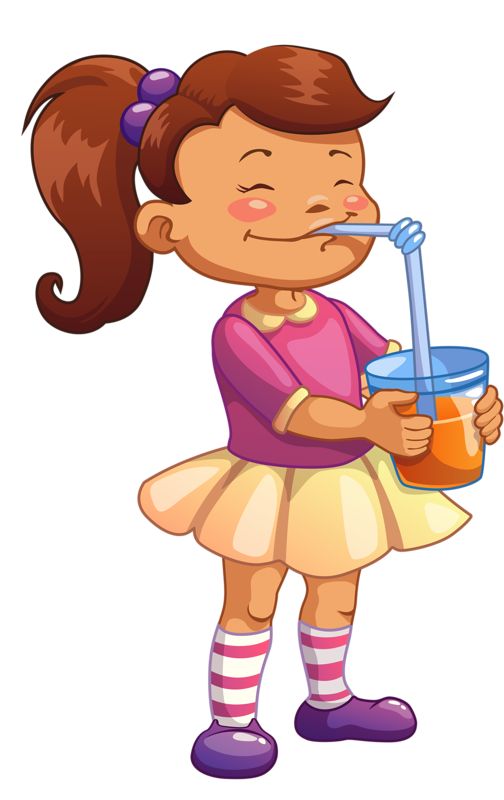 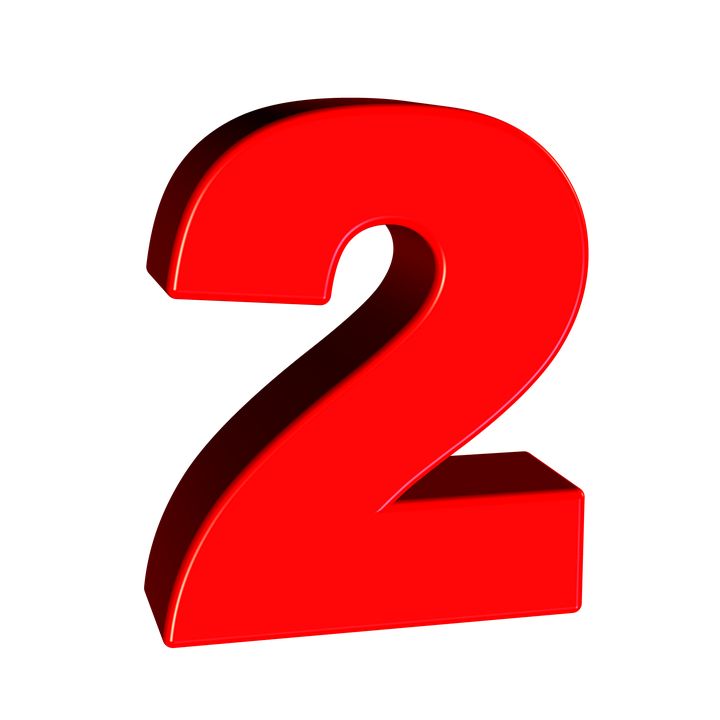 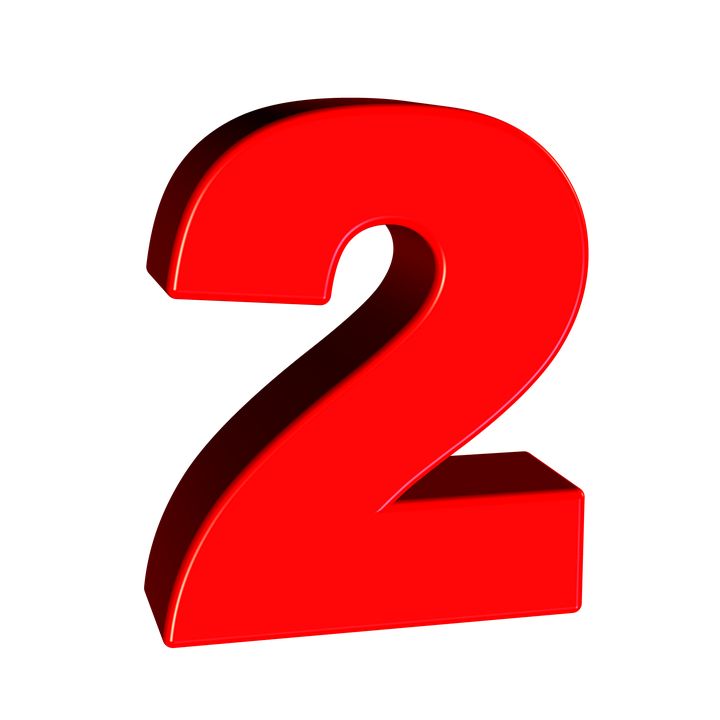 Дельфин плавает в море.Два дельфина плавают в море.
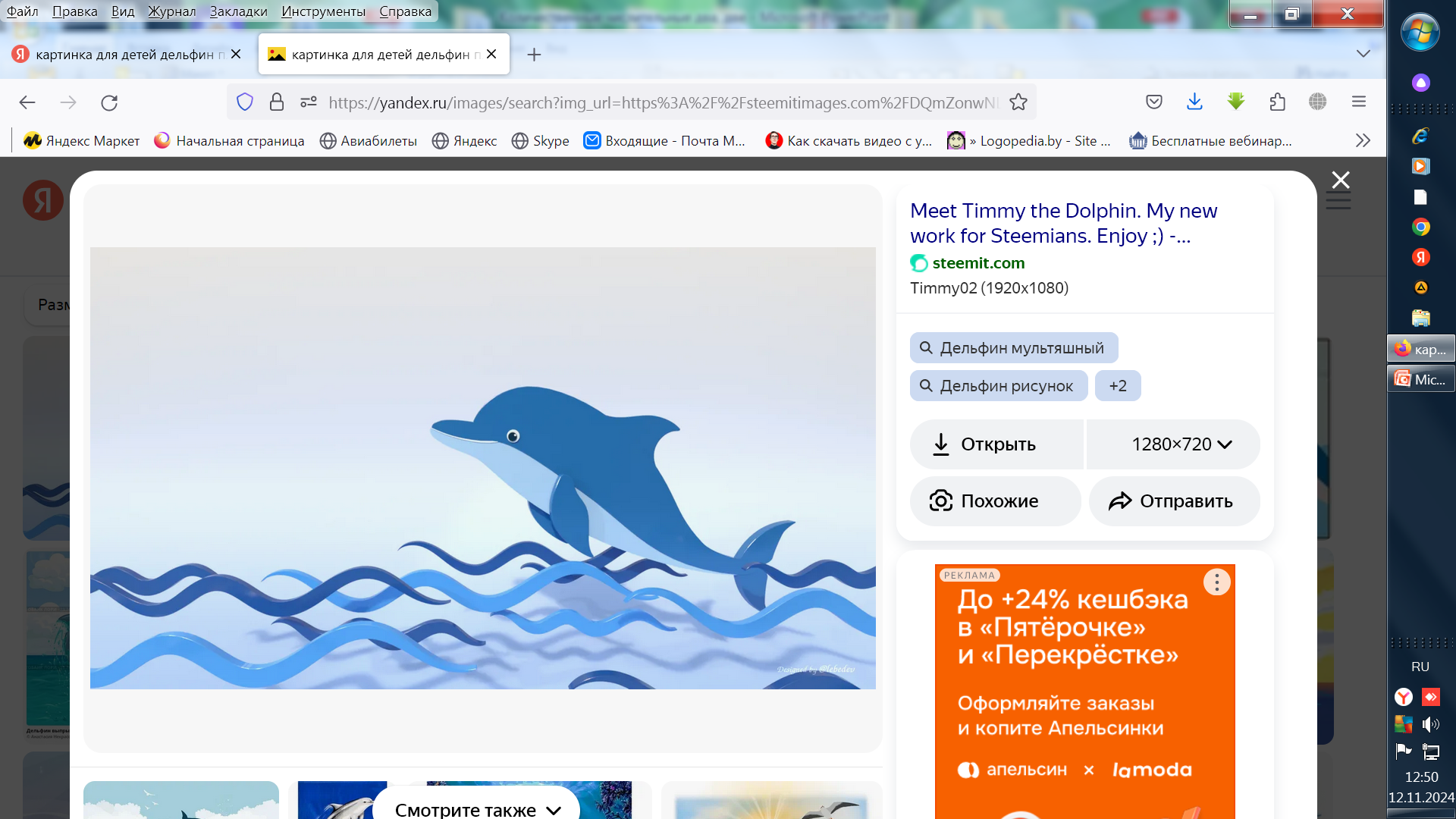 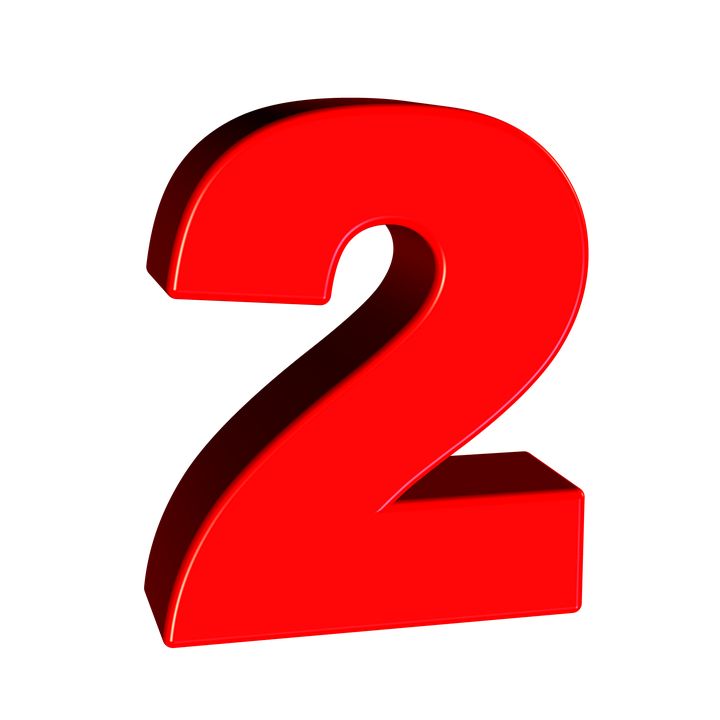 Пингвин стоит на льдине.Два пингвина стоят на льдине.
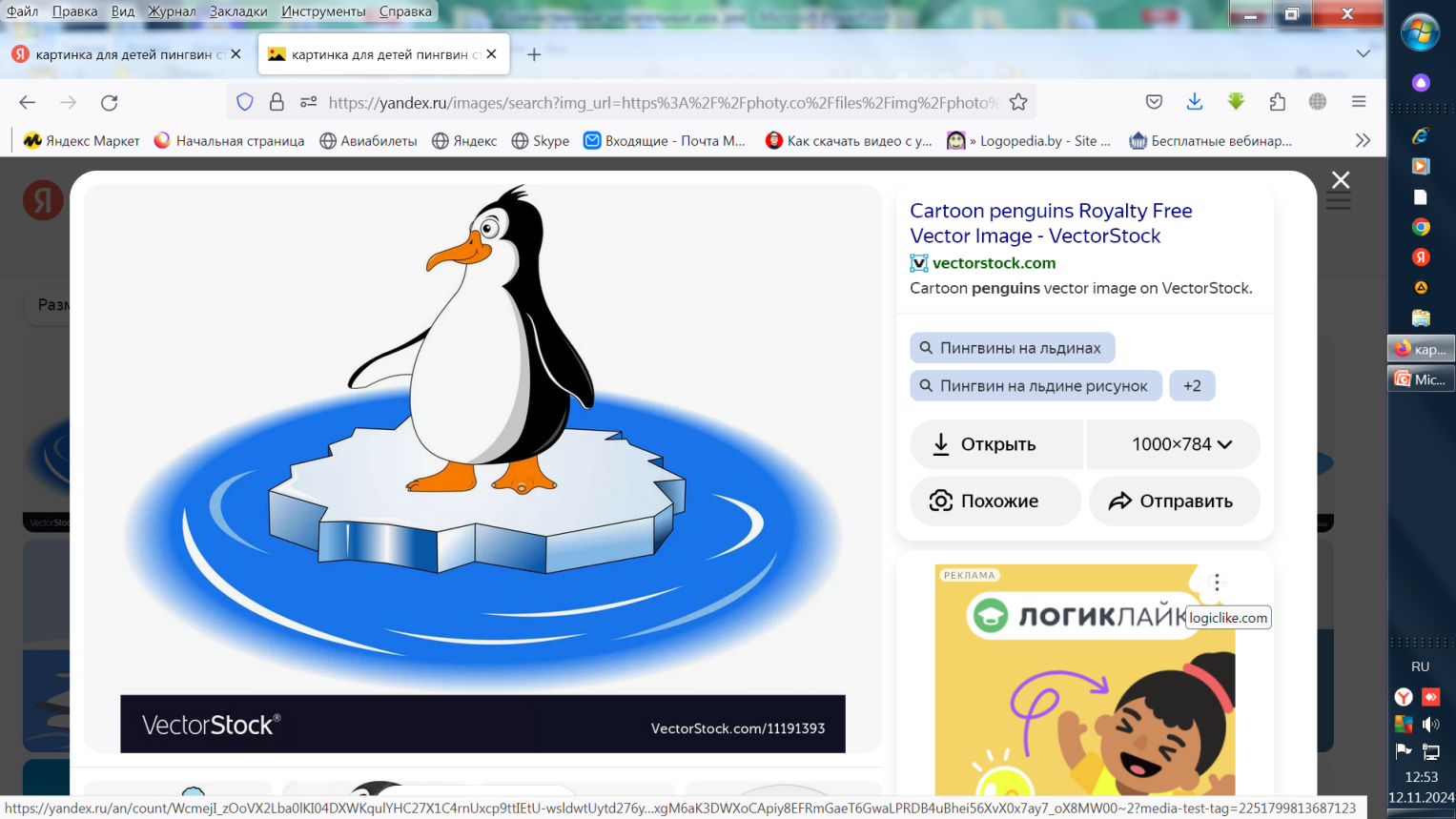 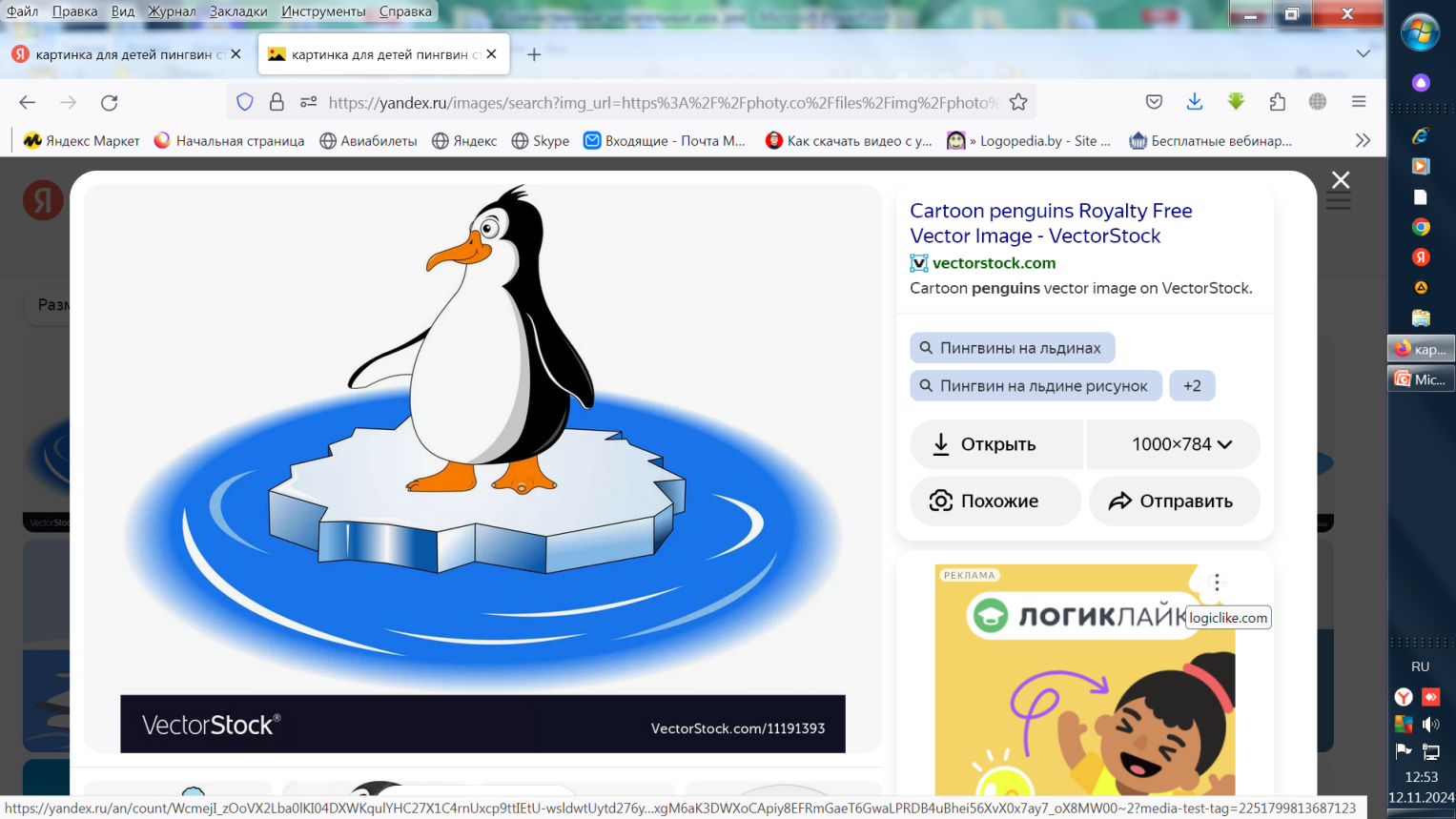 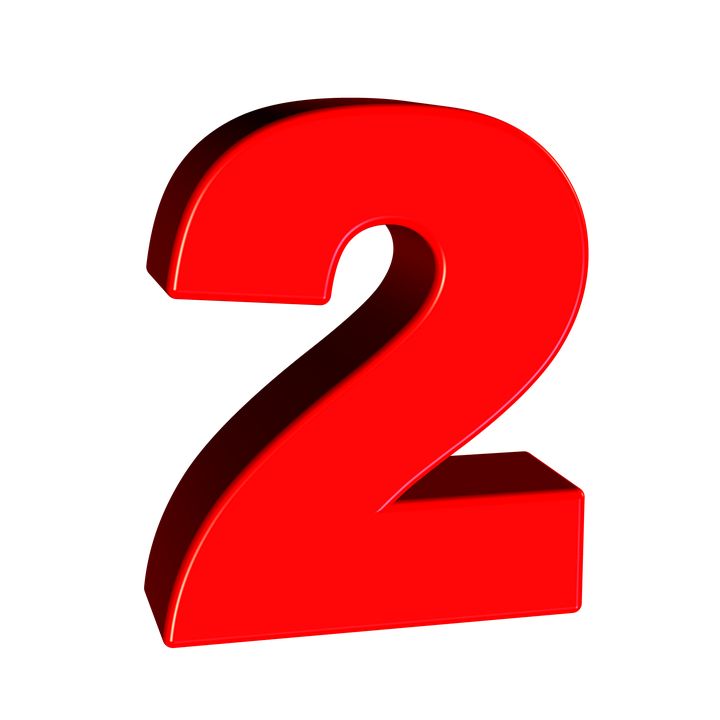 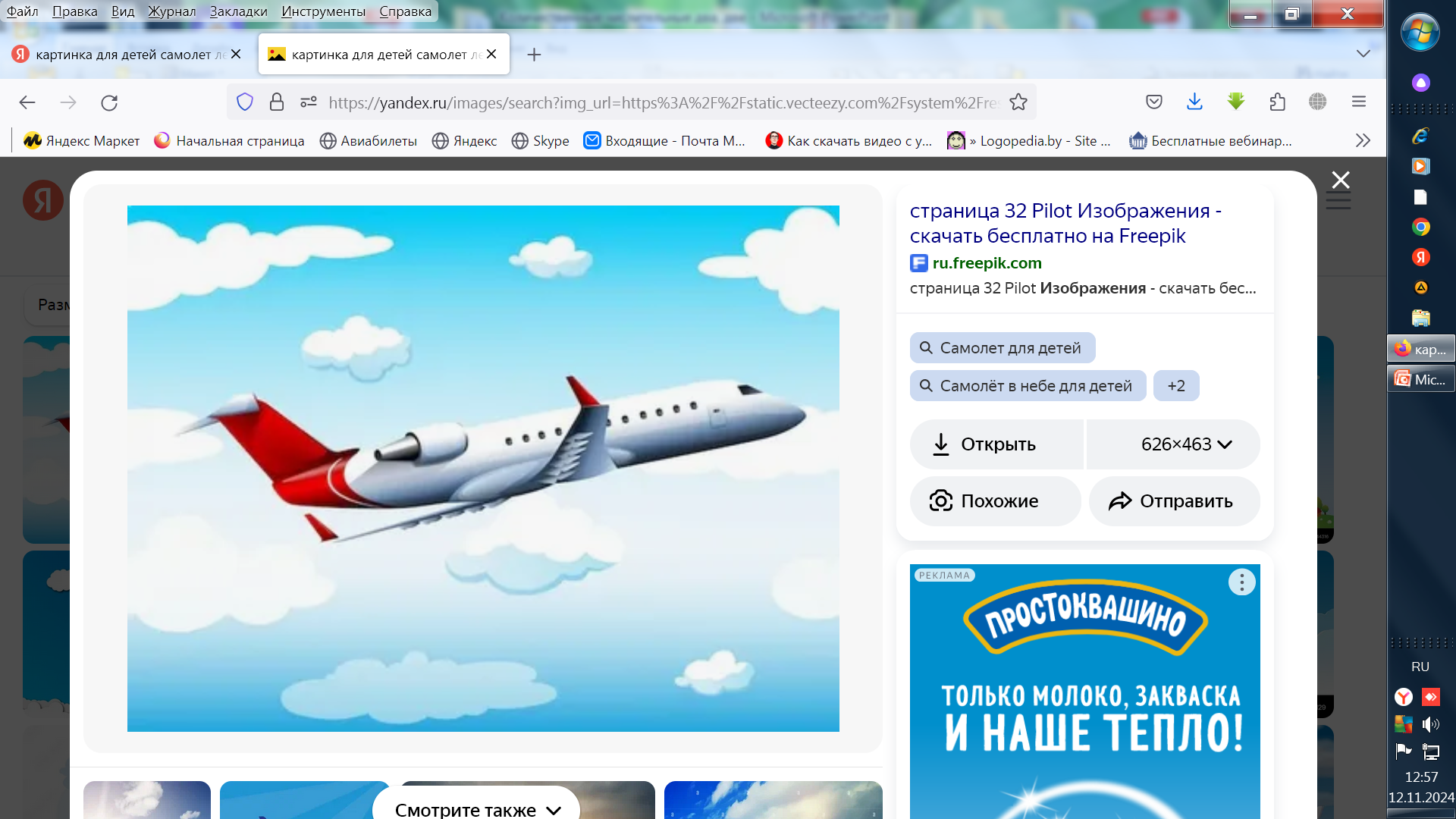 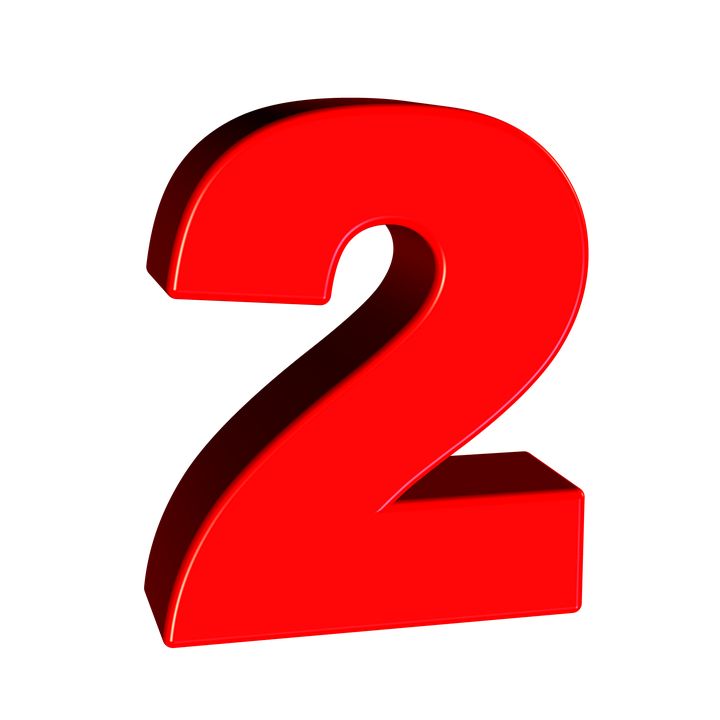 Самолет летит в небе.Два самолета летят в небе.
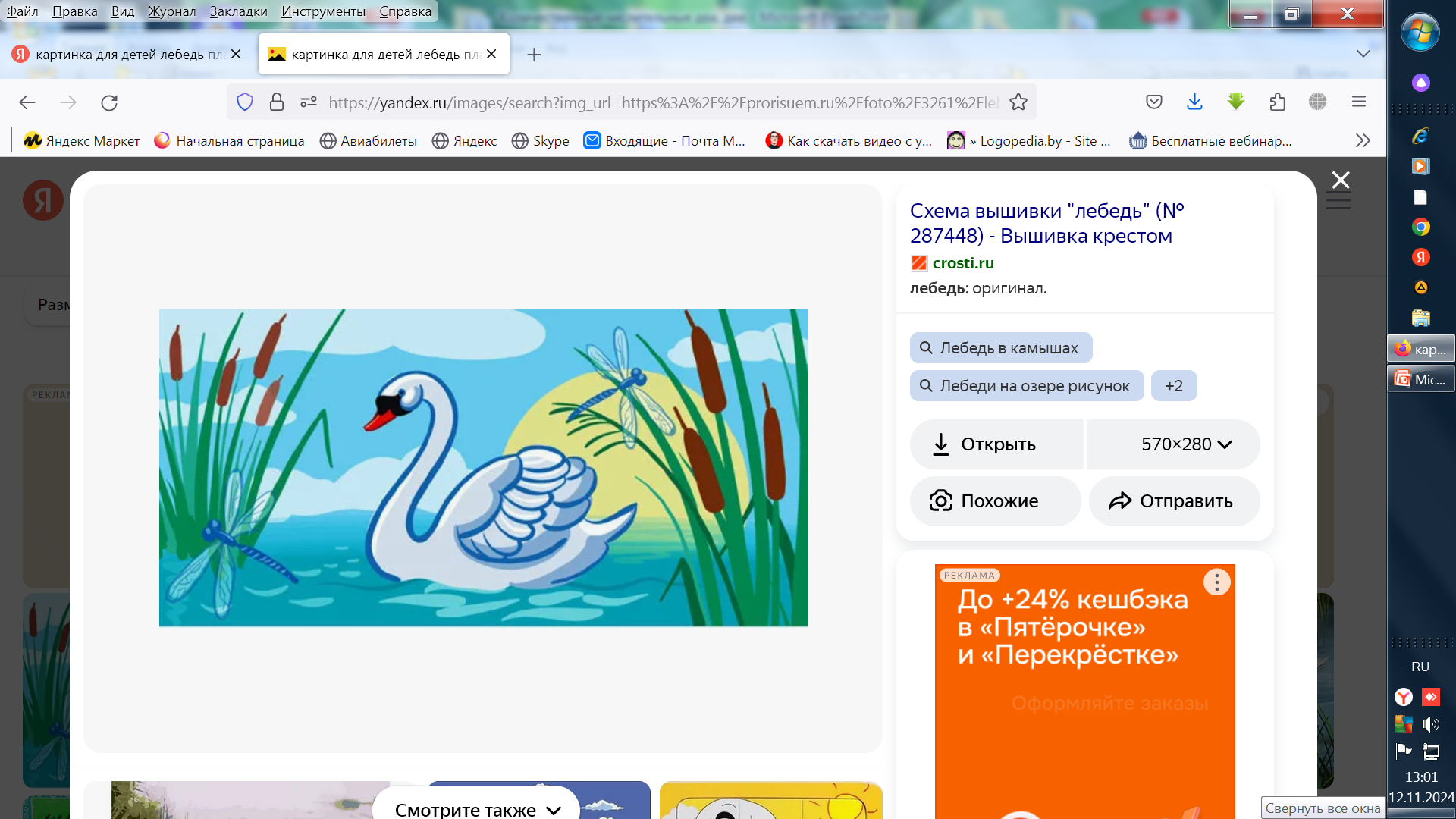 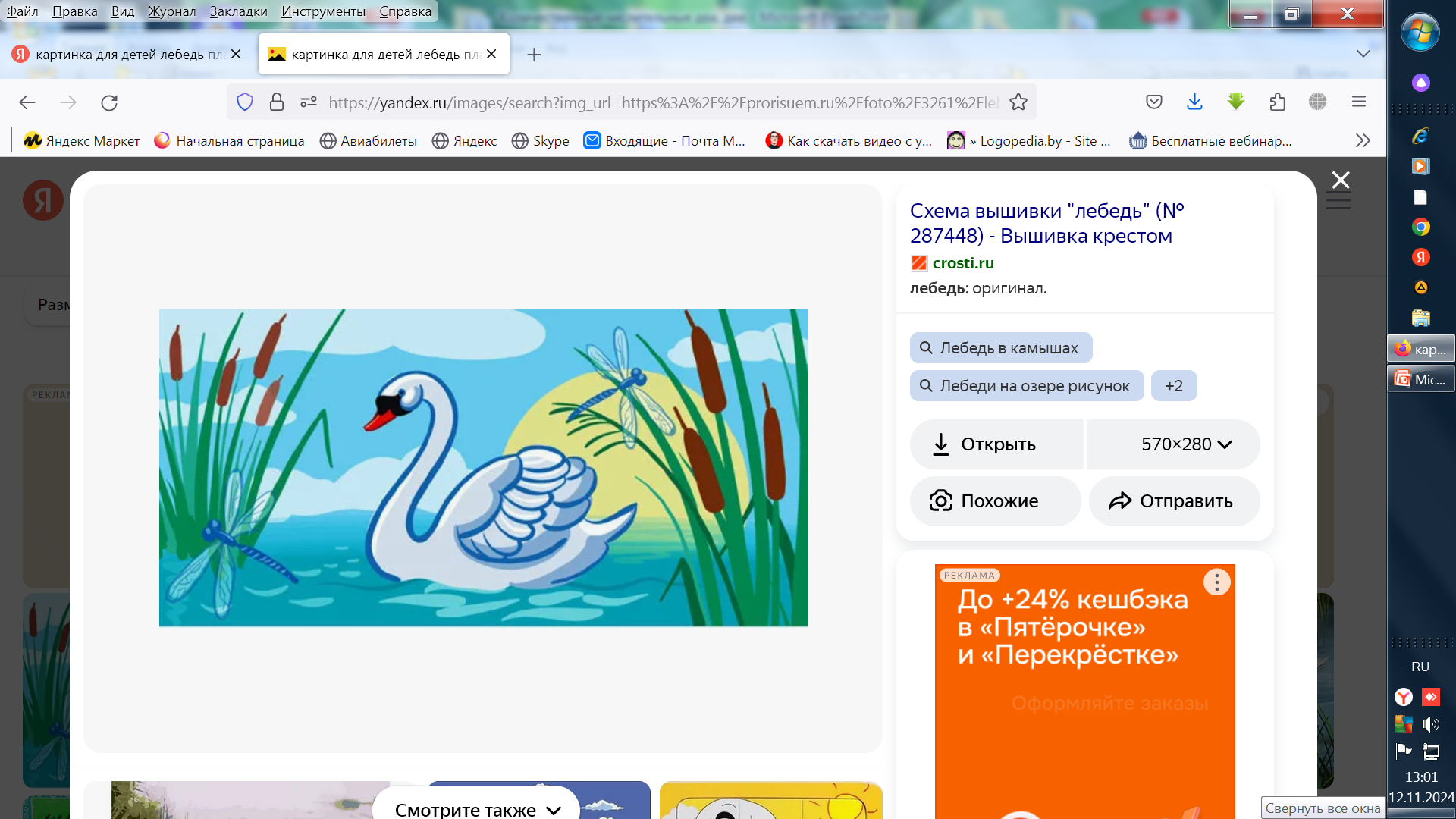 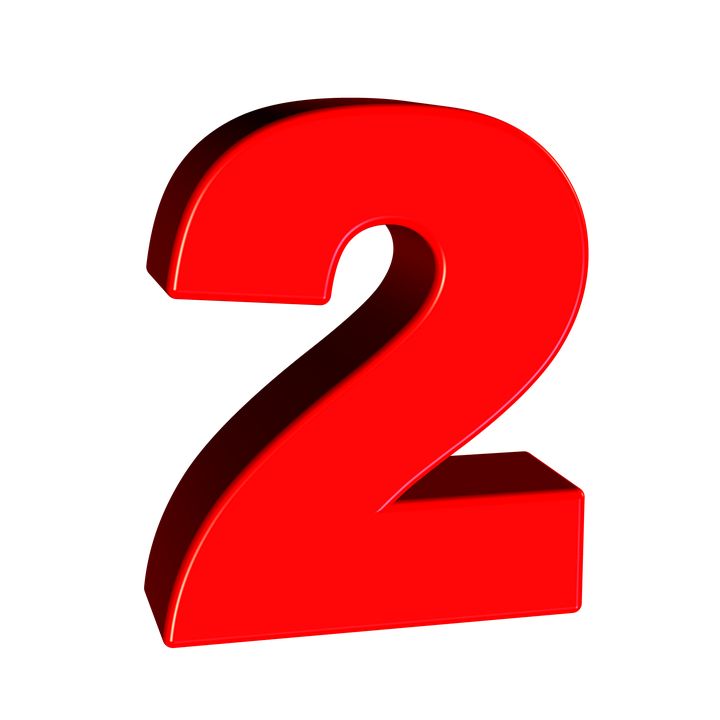 Лебедь плавает в озере.
Два лебедя плавают в озере.
Составь предложения без опоры на картинку, по образцу:
Логопед предлагает детям составить предложения по розданным им
 картинкам  по данным образцам
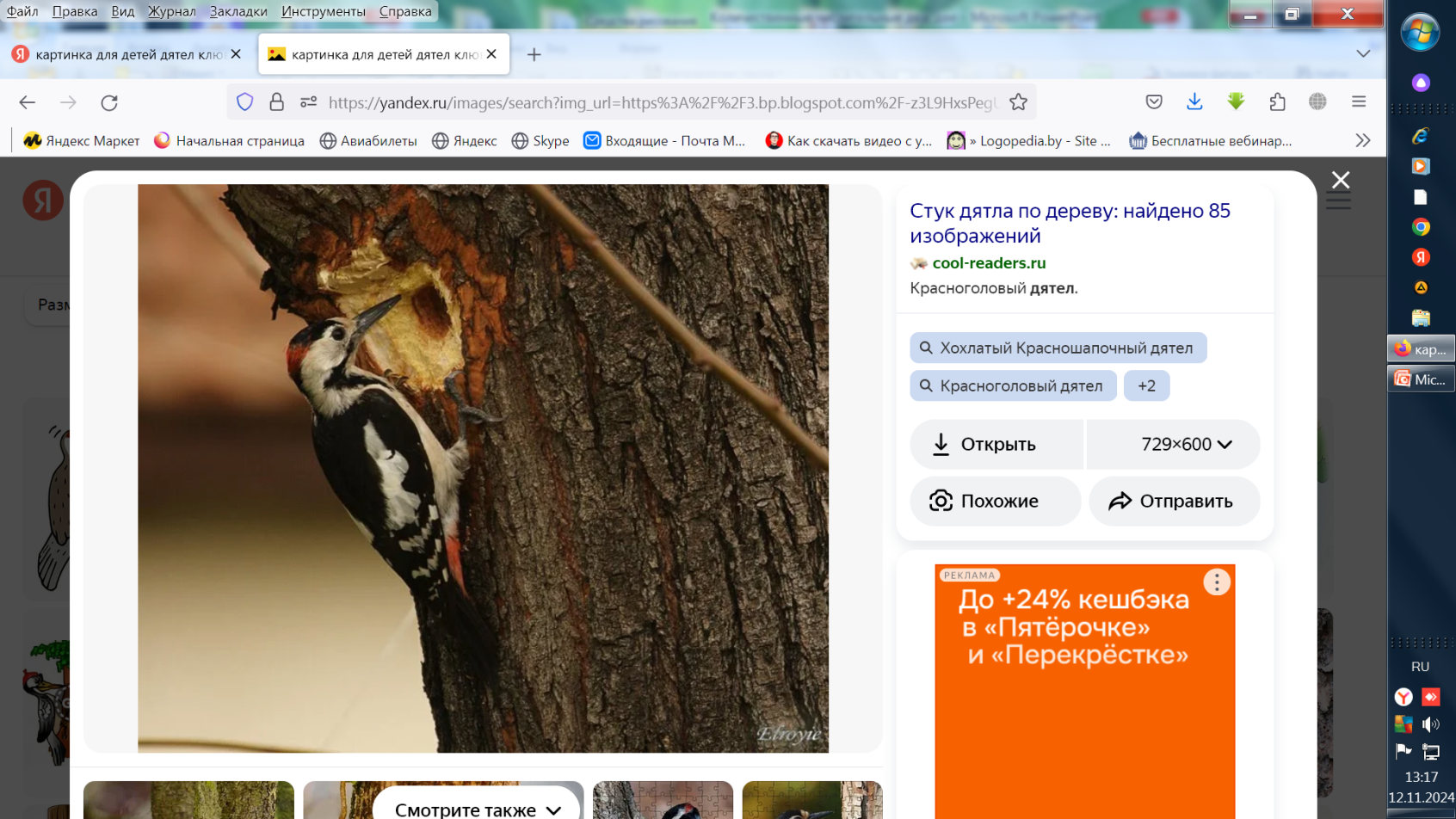 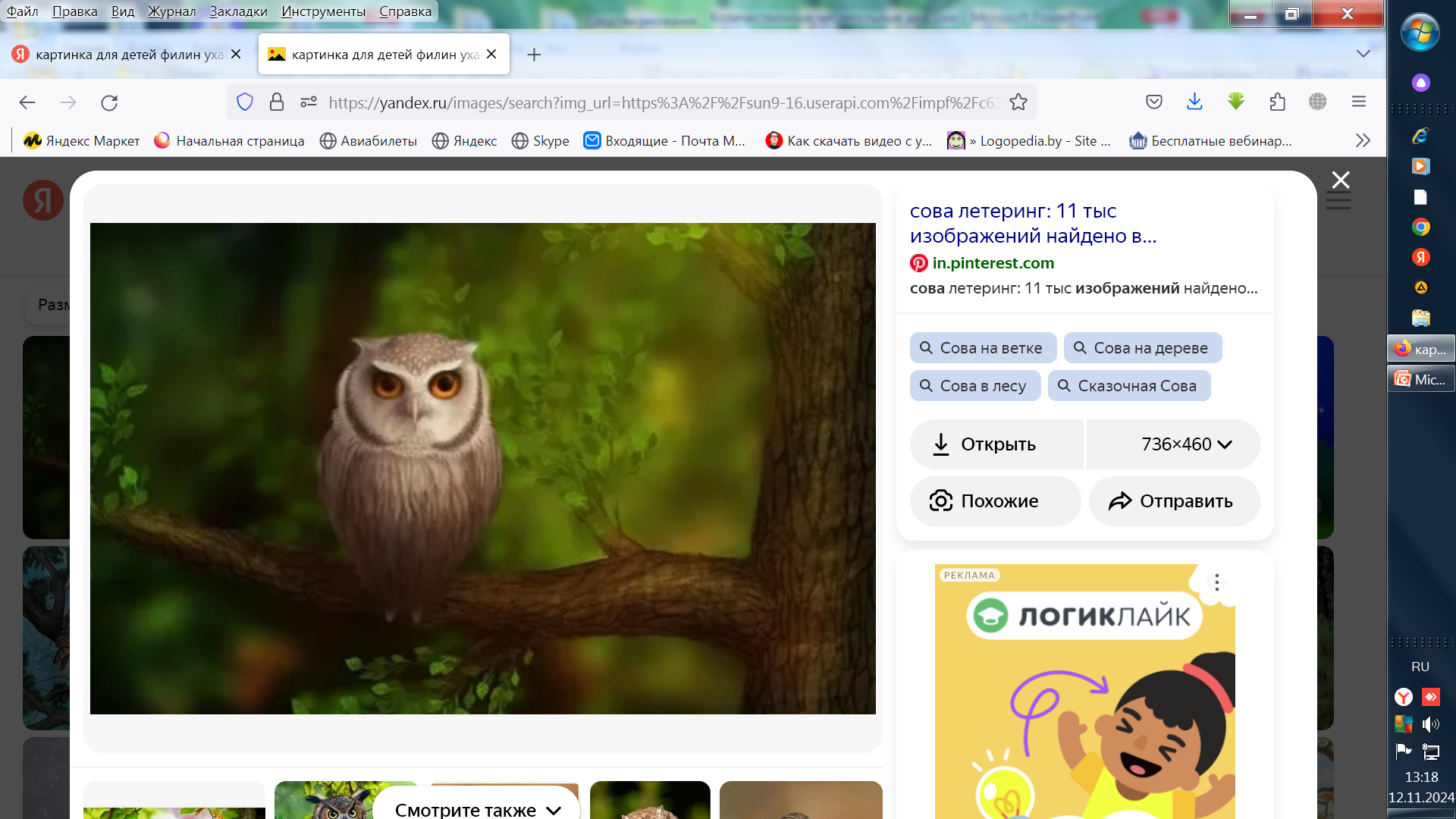 Белка скачет с ветки на ветку.
Дятел клювом дуб долбит.
Филин ухает в лесу.
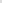 Посмотри внимательно, чем картинки отличаются между собой?
Послушай и назови те, которые запомнишь
Молоко, сахар, рыба, лиса, груша, трава, сыр, кот.
Литература
Коноваленко В.В., Коноваленко С.В., Кременецкая М.И. Фронтальные логопедические занятия в старшей группе для детей с общим недоразвитием речи. Спб, 2012
Терентьева Н. Внимание и память. 35 занятий для успешной подготовки к школе